English Collocations
Collocations are the typical or common combinations of words we use together. 

Here are some simple examples: 
take a picture
do a picture
make a picture 

a quick shower
a fast shower
do a picture
make a picture
_____________
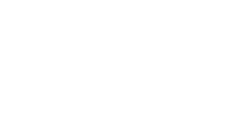 ________________
a fast shower
_____________
1
English Collocations
A friend of mine gave                  birth to her son at home with the help of a nurse.
I see my                                    extended family once a year, during our annual family vacation.
I was raised in a very            loving              family, in which everyone helped each other.
I was                                        by my grandparents after my parents passed away.
I'm on good                               terms with all my former boyfriends.
/took/went
excepted / expanded /extended
joyful /           / tender
raised
created / grown / raised
friends / relations /
2
English Collocations
John had a carefree                               childhood.
My husband doesn't get along with a few of my family                                    members.
My sister got                       pregnant immediately after she got married.
My son is making a diagram of our family       
           tree           for a school project.
My wife is pregnant with twins. They're 
            due           in February.
There are four people in my            immediate  
                     family.
/ careful / careless
people / individuals /
/ had / made
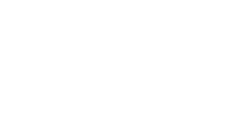 roots / tree / web
come /       / here
close / immediate /
neighboring
3
_______________________________________
English Collocations
The process of creating friendships is called... 
a) getting friends  b) earning friends  c) making friends 

A "close friend" is someone... 
a) who lives near you   b) who is similar to you 
c)with whom you have a strong friendship 

When you develop romantic feelings for another person, you're... 
a) becoming passionate   b) falling in love     c) giving your heart 

If only one of the two people has romantic feelings, we say the feeling is not... 
a) mutual    b) returned    c) together 

A polite way to say you're not attracted to someone is: He's not my… 
a) kind   b) style    c) type
__________________________________________
_______________________________________________________
____________________________                                 ________________________
___________                           ______________
______________________
4
English Collocations
A man who marries a woman who he met when both were very young, has married his childhood... 
a) darling   b) lover    c) sweetheart 

When two people get married, they make a ___________ to each other. 
a) commitment  b) compromise   c) guarantee 

Many men try to find a creative and romantic way to __________ to their girlfriends. 
a) propose   b) proposition   c) purpose
______________________
___________________________________
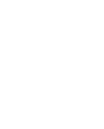 ________________________________
5
English Collocations
comb / curly / deep-set / facial / medium / muscular / radiant / slender / striking / trim 

This moisturizer will give you a __________________ complexion.

She has a __________________ waist and wide hips.

He bears a __________________resemblance to a good friend of mine.

I've never liked my __________________ hair; I wish it was straight.

His __________________eyes make him look very pensive.

Would you please __________________your hair? It looks like you've just gotten out of bed.

8. I’m not changing my hairstyle – I’m just getting a __________________.

9. He has a __________________ build - he's not particularly strong, but not especially skinny either.

10. My soccer coach has very __________________ legs.
radiant
slender
striking
curly
deep-set
comb
trim
medium
slender
6
English Collocations
_____________
A lot of successful entrepreneurs have not only a bright / lucid / vivid imagination, but also the willingness to work hard. 

He really hurt my emotions / feelings / senses when he called me an idiot.

His superiority belief / complex / tendency makes him impossible to work with because he won't listen to suggestions.*

I had to chew / eat / swallow my pride and apologize to Janet for overreacting to her criticism.

I like to date men with a great feel / sense / touch of humor.

In some cultures, it's considered very rude to say / speak / talk your mind.

It's good to get / put / set others first, but not at the expense of your own well-being.

Most people who work as comedians have very outgoing / tendency / upcoming personalities.
__________                 ________
______                     _________
Complex - Noun: Psychology. a system of interrelated, emotion-charged ideas, feelings, memories, and impulses that is usually repressed and that gives rise to abnormal or pathological behavior.
__________
_____              _______
____               _____
____         ____
__________
_________
7
English Collocations
_________________
My brother is brutally / carefully / painfully shy, but I'm trying to encourage him to come out of his case / shell / skin.

My daughter gets along with her classmates, but she has a competitive 
spot / streak / strip when it comes to academics.

My husband forgives other people very easily; he's not one to 
bear / hurt / swallow a grudge. *

She would never cheat on her husband; she's angrily / brutally / fiercely loyal to him.*

The kids were suspended for playing a grudge / prank / streak on the teacher - they put a live snake inside her desk.

Working with a therapist has helped me overcome my problems with 
deep / low / small self-esteem.*

You need to develop a fatter / harder / thicker skin; you can't let every little comment upset you.
_____           ______
_____              ______
______________
Grudge - noun. a feeling of ill will.
________________
Fierce: violent in force. furiously eager or intense.
_______              ________
______         ______
noun. a realistic respect for oneself; self-respect.
______________
8
English Collocations
_____________                            _________
At his mother's funeral, he was so incapacitated / overwhelmed /seething with emotion that he couldn't finish his speech. 

I was deeply / pleasantly / significantly surprised by the excellent customer service - that company really cares about its customers. 

I'm sorry I forgot / lost / wrecked my temper with you yesterday. It was a really stressful day at work. 

Instead of confronting his issues, he bottles / guards / rolls up his emotions and tries to pretend everything's OK. 

It's normal to go through a helicopter / roller coaster / ocean wave of emotions after the end of a long-term relationship.
_______                      _____________
______           _________
_____________
__________                            ____________
Overwhelm: verb. to overcome completely in mind or feeling: overwhelmed by remorse.
9
English Collocations
My mother was worried bad / ill / sick when it passed midnight and my brother still hadn't come home. 

The boss was pleasantly / sickly / visibly annoyed when the employees told him about the problems. 

The fans were seething with anger / disappointment / temper when the team lost the game in the last 5 minutes. 

We're badly / horribly / terribly sorry, but we won't be able to go to your graduation. 

We're blissfully / immensely / largely grateful for all the help you've given us in this project.
________
_________________
Annoy: verb to disturb or bother (a person) in a way that displeases, troubles, or slightly irritates.
______________ _________
Seething: verb - (of a person) be filled with intense but unexpressed anger. "inwardly he was seething at the slight to his authority"
______________
_________                         _______
10
English Collocations
__________              _______
Her father paid the affordable / down / studio payment on her apartment. 

I can't stand living with my parents; I need a place of my independent / own / short-term. 

I hope the apartment is decorated / furnished / upscale, because I can't afford to buy appliances. 

I was having so much fun during my semester abroad that I didn't feel cramped / homesick / housewarm at all. 

It's a ten- level / room / story building with two elevators.
____________
____________
__________                      _________
_________                      ____________
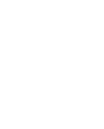 ____________
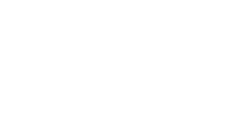 11
English Collocations
_____________________
My bedroom window overlooks / oversees / overviews the mountains. 

My parents finished paying off their borrow / budget / mortgage after 25 years. 

This weekend I'm helping my cousin change / move / turn into his new place. 

We're going to need a more short-term / spacious / widespread apartment now that we're going to have a baby. 

We're regenerating / rejuvenating / remodeling the bathroom, so you'll have to use the one on the second floor.
________________
________             _____
__________                      ___________
_________________________
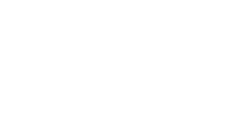 Mortgage: House payment
Spacious: Large, having much space
Remodeling:  To reconstruct, to make over
12
English Collocations
cuisine / diet / fresh / helping / junk / moderation / nourishing / poisoning / processed / snack 

During the summer, our kids eat a lot of __________ food - popcorn, candy, ice cream, cookies, etc. 

He got food __________________ after eating from a street vendor. 

I buy __________________ produce at the farmer's market. 

I drink in __________________; I don't like getting drunk. 

I'm not a huge fan of Mexican __________________. It's too spicy for me. 

I've lost ten pounds so far while on this new __________________. 

Spinach is one of the most __________________ vegetables - it's full of vitamins and minerals. 

That lasagna is delicious; I think I'll have another __________________. 

The food at this restaurant is all natural - they don't use any type of __________________food. 

We stopped driving to grab a quick ____________ at a roadside cafe.
cuisine / diet / fresh / helping / junk / moderation / nourishing / poisoning / processed / snack 

Cuisine: noun - a style or method of cooking, especially as characteristic of a particular country, region, or establishment.

Helping: noun - plural noun: helpings, a portion of food served to one person at one time. "there will be enough for six helpings“

Moderation:  noun - the avoidance of excess or extremes, especially in one's behavior or political opinions.

Nourishing: adjective - (of food) containing substances necessary for growth, health, and good condition.

Poisoning: verb - administer poison to (a person or animal), either deliberately or accidentally.

Processed: adjective - processed food has had some sort of chemical or industrial treatment in order to cook it, preserve it, or improve its taste or appearance.
junk
poisoning
fresh
moderation
cuisine
diet
nourishing
helping
processed
snack
English Collocations
reason with

to try to persuade someone to act in a wise way or to change their behavior or a decision, by explaining why it is a good idea
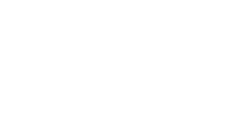 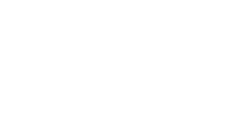 14
English Collocations
________
A movie from an amateur filmmaker was based / nominated / presented for three awards. * 

Did you see the trailer / trilogy / theater for the new Star Wars movie? 

The opening chapter / genre / scene of the movie is very violent. 

I didn't like the close / end / finish of the movie; it just didn't seem believable. 

I enjoyed the book because I could really identify with the main character / role / star. * 

It was a very moving film - and it was based on a factual / real / true story.
___________
__________________
__________________
_______               _______
____________
_______________
Noun, Character; a person in a novel, play, or film. "the author's compassionate identification with his characters"
Verb, past tense: nominated; propose or formally enter as a candidate for election or for an honor or award.
15
English Collocations
______________
It's an enjoyable page / read / scene, written in a humorous and relatable style.*
 
Oh no! I lost a book that I borrowed / loaned / returned from the library. 

The documentary deals with a number of controversial / debatable / polemic topics.* 

The first movie was excellent, but the sequel got mediocre analyses / critics / reviews.* 

The movie Titanic hits / shoots / stars Leonardo DiCaprio. 

We couldn't get a ticket for initial / opening / beginning night - they were all sold out.
____________________
______________________
____________________
_______________
_______                     _____________
adjective: mediocre; of only average quality; not very good. "he is an enthusiastic if mediocre painter"
adjective: controversial;  giving rise or likely to give rise to controversy or public disagreement.
Noun, Scene; a sequence of continuous action in a play, film, opera, or book.
16
English Collocations
gifted / lyrics / remixed / debut / strumming / tune / gig / following / tour / off-key / hit / upbeat
debut
strumming
lyrics
remixed
gifted
adjective: gifted; having exceptional talent or natural ability. "a gifted amateur musician"
Lyrics: noun; the words of a popular song. "she has published both music and lyrics for a number of songs"
Remixed: verb; produce a different version of (a musical recording) by altering the balance of the separate tracks.
noun: debut; a person's first appearance or performance in a particular capacity or role. "the film marked his debut as a director"
Strumming: verb; play (a guitar or similar instrument) by sweeping the thumb up or down across the strings. "he was sitting in the bedroom strumming a guitar"
17
English Collocations
gifted / lyrics / remixed / debut / strumming / tune / gig / following / tour / off-key / hit / upbeat
gig
tune
following
off-key
upbeat
Noun: tune; a melody, especially one which characterizes a certain piece of music. “She left the theatre humming a cheerful tune."
Noun: gig;  a job, esp. one as a performer  “Many gigs as a drummer have already been schedule for him.”
Noun: following; a group of people who support or believe in a  person, or idea. “The candidate has a large following of young people.”
Adverb: off-key; singing the wrong notes: “He was singing off-key, and it was very painful to listen too.”
Adjective: upbeat; full of hope, happiness, and good feelings: “With tests all finished, the mood is upbeat on campus tonight."
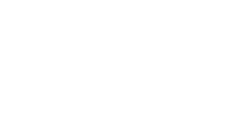 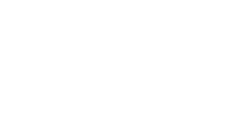 18
English Collocations
gifted / lyrics / remixed / debut / strumming / tune / gig / following / tour / off-key / hit / upbeat 
I can't stand that song; I don't know why it's such a _____________. 

I like the song, but I don't understand the _________________. 

I'm not really musically ______________, but I practice the violin every day. 

It's such a catchy _____________, I can't get it out of my head! 

My cousin's band is going on ____________ next summer. 

Someone in the choir was singing _____________, and it sounded terrible. 

The band's _____________ album was a huge success. 

The DJ played some _______________ tracks at the wedding reception. 

The singer has attracted quite a devoted _____________ in Korea - her concerts there are always sold out. 

The street musician sat on a park bench, _______________ his guitar. 

This music is too slow. Let's listen to something with a more ___________ tempo. 

We're going to play a ____________ at the Jazz Club on Friday night.
hit
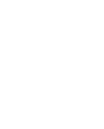 lyrics
gifted
tune
tour
off-key
debut
remixed
following
strumming
upbeat
gig
19
English Collocations
___________
Barbara has made / put / set a new world record, with 5 gold medals in judo. 

Do you want to do / go / play hiking with us this weekend?

How long have you been doing / going / playing football?

I did / played / went volleyball in college.

If a soccer game is failed / led / tied, they do extra kicks to try and score, in order to determine the winner.

Jeff and Diana did / played / went rock climbing in the mountains.

My son wants to do / go / play karate.

Our team won third lead / place / record in the basketball 
competition/ performance / tournament.
___          _____
______________
___                 _____
__________
____________
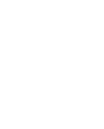 _________
_____            ________
________________________
Noun: a competition with many competitors.
20
English Collocations
体操；体操训练
_______________
She's been doing / going / playing gymnastics since she was 5 years old.

The baseball team was unable to make a comeback / setback / takeback and lost the game 5-2.

The biker from Australia currently has the best / first / lead, but the bikers from Peru are close behind.

The ice skater broke / removed / withdrew from the competition due to a knee injury.

The runners were stretching before the match / race / test began.

Tim has achieved / enhanced / won a personal best with his time of 23.04 seconds.

What was the final place / record / score of the baseball game?
___________________
__________
撤回
_______________
_______           ____
实现
________________
______________
21
English Collocations
a disorder causing many health problems
the way in which a person lives
identify the nature of an illness
persisting for a long time or constantly recurring
a written direction authorizing a person to buy medicine
cause pain to become less severe
the average period that a person may expect to live
an abnormal enlargement of a part of the body
disease involving damage to the brain
a preparation used to confer immunity against a disease
area of the earth known for being warm and humid
medicine that is used to treat or prevent disease
a mental condition of periods of elation and depression
guarantee of payment for loss, damage, or illness
try to make a person more comfortable given limitations
a particular position of the body
diabetes 
lifestyle  
diagnosed  
chronic  
prescription  
relieve  
life expectancy
swelling 
multiple sclerosis
Vaccinations
tropical country
medications
bipolar disorder
Insurance
comfortable as possible
posture
diabetes 
lifestyle  
diagnosed  
chronic  
prescription  
relieve  
life expectancy
swelling 
multiple sclerosis
Vaccinations
tropical country
medications
bipolar disorder
Insurance
comfortable as possible
posture
22
English Collocations
Adults who have diabetes need to make some lifestyle  

After a series of exams, Diana was diagnosed  

He suffers from chronic  

He takes some very strong prescription  

If you pull a muscle, ice can help relieve  

Japan has the highest life
Adults who have diabetes need to make some lifestyle  

After a series of exams, Diana was diagnosed  

He suffers from chronic  

He takes some very strong prescription  

If you pull a muscle, ice can help relieve  

Japan has the highest life
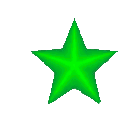 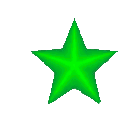 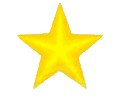 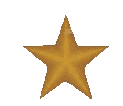 medications to treat his bipolar disorder.




changes, such as cutting down on sugar.
back pain thanks to years of poor posture.
vaccinations before traveling to a tropical country. 
medications to treat his bipolar disorder.
insurance, so she had to pay for the surgery herself.
injuries - just some cuts and bruises.
ill and should be made as comfortable as possible.
cold, so she's staying home from school today.
changes, such as cutting down on sugar.
back pain thanks to years of poor posture.
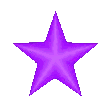 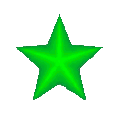 expectancy in the world, at 83 years.
diet and get lots of exercise.
the pain and reduce swelling.
with multiple sclerosis.
expectancy in the world, at 83 years.

the pain and reduce swelling.
with multiple sclerosis.
23
English Collocations
balanced 

patient

terminally  

accident

minor
balanced
 
patient

terminally  

accident

minor
(food) having different types in the proper amounts 

person receiving medical care

A person who is sick with a disease that will end their life

an unfortunate incident that happens unexpectedly

lesser in importance, seriousness, or significance
24
English Collocations
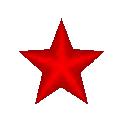 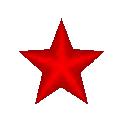 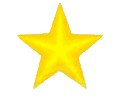 My daughter has a bad  

My son needs to get some  

She didn't have health  

The best way to lose weight is to eat a balanced 

The patient in room 4 is terminally  

They walked away from the accident with minor
My daughter has a bad  

My son needs to get some  

She didn't have health  

The best way to lose weight is to eat a balanced 

The patient in room 4 is terminally  

They walked away from the accident with minor
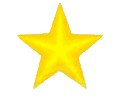 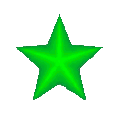 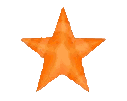 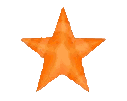 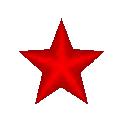 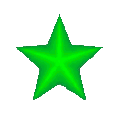 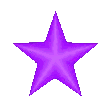 vaccinations before traveling to a tropical country. 
medications to treat his bipolar disorder.
insurance, so she had to pay for the surgery herself.
injuries - just some cuts and bruises.
ill and should be made as comfortable as possible.
cold, so she's staying home from school today.
changes, such as cutting down on sugar.
back pain thanks to years of poor posture.
vaccinations before traveling to a tropical country. 
medications to treat his bipolar disorder.
insurance, so she had to pay for the surgery herself.
injuries - just some cuts and bruises.
ill and should be made as comfortable as possible.
cold, so she's staying home from school today.
changes, such as cutting down on sugar.
back pain thanks to years of poor posture.
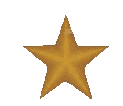 expectancy in the world, at 83 years.
diet and get lots of exercise.
the pain and reduce swelling.
with multiple sclerosis.
expectancy in the world, at 83 years.
diet and get lots of exercise.
the pain and reduce swelling.
with multiple sclerosis.
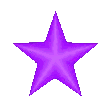 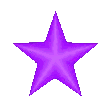 25
English Collocations
*
Adjective: External; relating to the outside or outer part
___________________
After my computer was stolen, I was so glad I had backed up / locked up / started up all my data on an external hard drive. 
Could I use your computer for a minute? I'd like to check / look / verify my e-mail.
Do I need to attach / implement / install a special program to be able to view this video?
I burned / locked / scanned you a CD of some of my favorite music.
I can't check the event schedule online because the website seems to be                    off / down / frozen.
If you want more space on your hard drive, you should crash / delete / shut down old files that you no longer need.
___________
________________
______________
____          _______
_____               _________
26
English Collocations
______________
I'm trying to log into / start up / reboot my account, but I can't remember the password.
More and more people are getting / scanning / surfing the web on their cell phones nowadays.
My computer down / freezes / infected when I have too many programs open at the same time.
Never open attachments from people you don't know - they could disease / infect / lock up your computer with a virus.
The boss wants everyone to close / shut down / turn out their computers before leaving work.
You forgot to add / annex / attach the file to your message.
________________
_____               ________
_______
_______
_____                    _______
___________
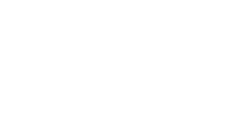 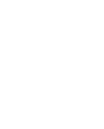 27
English Collocations
______________
Christine has been a central / medium / middle school teacher for many years.
Could you give me some degree / concentration / feedback on my presentation? I'd like to know how to improve it.
He's applying / submitting / trying to all the best universities in the country.
I think I got every question wrong - I have no doubt that I dropped / failed / lost.
I'm having / taking / going a course on American history.
My daughter's 12 - she's in sixth class / grade / level.
My father promised he'd buy me a car if I got / made / took good grades in my final year of high school.
No, my son hasn't chosen a degree / major / series yet. 
She awarded / formed / graduated from the University of California in 1999.
The professor took ten points off my test because I handed it in / gave it up / passed it a few minutes late.
The top five students in the class were awarded / submitted/ withdrawn a scholarship to a local college.
This topic will be on the test - make sure to take detailed lectures / notes / writings.
____________________
________________
_______             ____
______             ______
_____           ______
___              ____
_______            ______
______________
________________
__
____________________
_______               ________
28
English Collocations
_______
I wasn't convinced by the article; I didn't think the author adequately helped / provided / supported his claims. 
In her book, Clara Jones aims to refute / refuse / revise the dominant theory using five main counter-arguments. 
Steve Jobs' leadership was a brief / key / perfect factor in Apple's success.
The first case / draft / try of his report was full of factual errors.
The reasons for the war fall into two main categories / summaries / theories: political reasons and economic reasons.
The path of the country after 1930 is a clear / obvious / main illustration of Smith's theory in action.
These thought-provoking poems draw / make / raise questions about what it means to love unconditionally.
This essay draws / goes / proves parallels between the main character in the novel and the author's life.
This paragraph has nothing to do with any of your main cases / outlines / points, you should get rid of it.
We'd like to carry out / fall into / touch on several issues in today's meeting.
_________
prove a statement to be wrong or false; disprove
_____________
____           _______
____           ___
____________________
_____________
__________
____________
_____________
_______________
29
English Collocations
_____
I lent Bill $20; he says he'll pay / spend me back next week.
Excuse me, it's none of your business how much money I get / make.
Greenpeace raised / rose five million dollars to help preserve the rainforest.
How much of my income should I inherit / invest?
I can't believe I ruined / wasted $10 on a calculator that doesn't even work!
I didn't have enough to pay my tuition, so I had to pick / take out a student loan.
Sometimes your employer can pay your salary by doing / making a deposit directly in your bank account.
I really admire rich people who donate / sponsor a portion of their wealth to charity.
I try not to eat out at restaurants too often; I'm trying to keep / save money.
Let's exchange / replace money here so that we can get a taxi to the hotel.
My son earned / won $50 for taking care of the neighbor's dogs over the weekend.
We need to give / make a budget so that we don't spend more than we earn.
___
____
_____
_______
____
_____
________
____
_______
____
____
30
Inherited
emergency 
arrested
counterfeit 
lottery
squander  
stock  
financially  
owe
diamond
broke
expenses 
fortune
fund 
dental treatment
investing
savvy 
borrowed
tight
Inherited
emergency 
arrested
counterfeit 
lottery
squander  
stock  
financially  
owe
diamond
broke
expenses 
fortune
fund 
dental treatment
investing
savvy 
borrowed
tight
receive (money, property, or a title) at the death of the previous holder.
a serious, unexpected, and often dangerous situation
seize (someone) by the police and take them into custody
A copy of something valuable with the desire to deceive or defraud
a gambling game giving prizes to the holders of chosen numbers
waste (something, especially money or time) in a foolish manner
A type of security that shows ownership in a corporation
refers to money matters of some size or importance
have an obligation to repay money in return for something received
a precious stone of a clear form of pure carbon, the hardest substance
having completely run out of money
the cost incurred in or required for something
a large amount of money or assets
a sum of money saved for a particular purpose
 treating the diseases of the teeth, gums, and mouth
put money into financial ventures with the expectation of a profit
shrewd and knowledgeable about the realities of life
take and use something belonging to someone with the intention of returning it
Slang: In regards to money, money is very limited
31
English Collocations
all the money and end up with nothing. 
bills to buy some diamond jewelry.
broke and asks his friends to pay for his drinks.
expenses have gone down quite a bit. 
fortune from his great-grandfather.
fund to pay for a dental treatment. 
market, but I'd like to start investing. 
savvy; he has no clue where his money is going. 
that you borrowed last week
tight at the moment.
all the money and end up with nothing. 
bills to buy some diamond jewelry.
broke and asks his friends to pay for his drinks.
expenses have gone down quite a bit. 
fortune from his great-grandfather.
fund to pay for a dental treatment. 
market, but I'd like to start investing. 
savvy; he has no clue where his money is going. 
that you borrowed last week
tight at the moment.
She moved to a smaller apartment because money is  
Greg inherited a  
I had to withdraw $500 from my emergency 
Two men were arrested after trying to use counterfeit 
A lot of lottery winners squander  
I moved back in with my parents, so my living 
I know nothing about the stock  
He's not very financially  
Jonathan always says he's  
Hey, you still owe me the $5
She moved to a smaller apartment because money is  
Greg inherited a  
I had to withdraw $500 from my emergency 
Two men were arrested after trying to use counterfeit 
A lot of lottery winners squander  
I moved back in with my parents, so my living 
I know nothing about the stock  
He's not very financially  
Jonathan always says he's  
Hey, you still owe me the $5
32
English Collocations
_______________
Are you adding / bumping / checking any bags today?
Hello, I need to change the dates of my hotel district / layover / reservation.
I always try to get a window chair / seat  / spot on long flights.
I won't be in the office next week - I'll be on a business flight / travel / trip.
Will and Cassie spent a week at a five-star / ten-point / gold-star hotel.
Sorry, sir, but your bring-in / carry-on / take-up bag is too heavy.
The gate number is printed on your boarding / checking / entering pass.
The checkout / layover / stop-off was only 30 minutes – I had to run to catch my attaching / connecting / linking flight!
The rooms of the hotel were nice, but the fitness center was rather dingy / red-light / one-star.
The travel agency / organization / department is offering a great deal on a 5-day package in Miami.
We felt sick on the plane because the flight was really bumpy / seedy / messy.
You should book / make / set your flight now, before prices go up.
_____________
____           _____
___________
_________________
_______                  _______
________________
________                  _______
________                        _______
_________
_______
______________________
_____________
__________
33
English Collocations
Sometimes the weather is unusual for a particular time of year. For example, in the winter, you might have a day that is unseasonably warm, and in the summer, you might have a day that is unseasonably cool. When the temperature reaches an extreme, that is called a record high or a record low.
Here are some alternative ways of saying the weather was good. You can say the weather was beautiful, lovely, ideal, superb, or perfect. To say the weather was bad, you can say the weather was lousy, miserable, nasty, dreadful, or terrible. 

Other ways to describe the weather: 

 gloomy/dismal weather = weather that is dark, rather rainy, and depressing
 muggy/sultry weather = weather that is very hot and humid or wet
 mild / calm weather = weather that is nice and not extreme
 harsh/severe/wild weather = weather that is extreme and violent
34
English Collocations
Verb: clear; to become better or brighter, as the weather
Verb: let up; (for weather) to stop or slow down
Adjective: muggy; (of the atmosphere, weather, etc.) oppressively humid or damp
Adjective: perfect; excellent or complete, without any flaws
Verb: storm; to rain, snow, hail, etc., especially with violence
Noun: high; weather system relatively high pressure at its center
Adjective: mild; not cold, severe, or extreme, as air or weather:
Adjective: wild; with fury, intensity, etc.; violent; furious
Noun: forecast; a prediction, especially as to the weather
Adjective: record; surpassing or superior to all others
Adjective: oppressively; causing discomfort by being excessive, oppressive heat
Adjective: torrential; overwhelming; waves of; torrential rains
Adjective: scattered; occurring at widely spaced and irregular intervals
Adjective: light (weather): opposite of heavy, a very small level
Adverb: partly; in part; to some degree; partially; not wholly
35
English Collocations
Now it's time for your weather ______________. Right now we have __________ weather, with ___________ skies and a _________ wind from the east. It's __________ weather for a walk in the park. There will be some _____________ showers overnight, but the rain should __________ by tomorrow morning. 

Saturday will be __________ cloudy and ____________ hot. We might even see a __________ high temperature. The _________ weather continues into Sunday, with _________ clouds forming in the late afternoon. On Monday we'll have some __________ weather, with _____________ rain and _________ winds.
mild
forecast
clear
light
perfect
scattered
let up
partly
oppressively
muggy
record
storm
torrential
high
wild
36
English Collocations
Noun: entirely; completely; clean
Adjective: of great amount, quantity, or size; extremely large; massive
Adjective: very unpleasant or disagreeable
Adjective: lying or being below the general level
Noun: plural, flurries, a light, brief shower of snow
Adjective: having force and violence
Adjective: made of, full of, or covered with ice
Verb: to become warm enough to melt ice and snow
Adjective: not Seasonable; being out of season; unseasonal
37
English Collocations
We're seeing __________ clouds and a few snow ____________ right now, but we have some __________ winter weather ahead, with _______ winds and record ________ temperatures at night. Be careful if you go out in the ___________ snow, especially if you're on a road where the snow hasn't yet been ___________. The snow will probably __________ next week, as we're expecting some _____________ warm weather.
heavy
flurries
nasty
icy
low
driving
cleared
thaw
unseasonably
38
English Collocations
I do yoga so that I can relax from the hectic  
I was stuck in a traffic  
I'd really like to live in a coastal 
If you bargain with the street 
That nightclub is on the outskirts  
The beach was strewn with  
The shop is located on a bustling  
This lovely sixteenth century
You don't realize how bad the noise  
You've got to try the local
I do yoga so that I can relax from the hectic  
I was stuck in a traffic  
I'd really like to live in a coastal 
If you bargain with the street 
That nightclub is on the outskirts  
The beach was strewn with  
The shop is located on a bustling  
This lovely sixteenth century
You don't realize how bad the noise  
You've got to try the local
jam for three hours on the way home from work. 
of the city; we'll have to take a taxi.
pollution is until you get out of the city to a more peaceful place.
litter after the New Year's party. 
city so that I could swim in the ocean every day. 
pace of modern life. 
vendors, you might be able to get a discount. 
street in the city center. 
cuisine in India; it's healthy and delicious! 
church is one of the biggest tourist attractions.
jam for three hours on the way home from work. 
of the city; we'll have to take a taxi.
pollution is until you get out of the city to a more peaceful place.
litter after the New Year's party. 
city so that I could swim in the ocean every day. 
pace of modern life. 
vendors, you might be able to get a discount. 
street in the city center. 
cuisine in India; it's healthy and delicious! 
church is one of the biggest tourist attractions.
39
English Collocations
______             _______
Don't bother going to the village - it's not merit / worth / value the trip. 
From our window, we had an unobstructed look / sight / view of the castle.
If you want privacy, there's a winding / secluded / unobstructed beach.
Moving to a farm was quite a dramatic change of face / scenery / view.
The all-day boat / ship / sailor trip leaves at 7 AM every morning.
The hikers tried to find the trail through the dense / heavy / jagged forest.
The stream is quite lush / gentle / shallow - the water is not deep.
This mountain range / span / scenery extends north to Canada.
We went bird-watching in the countryside / fauna / wildlife preserve.
To get there you have to take the footpath / footroad / footstreet.
___________
________                    ______________
_____                  _____
____________
_______________
_____________
_______________
___________________
____________________
40
noun: an agreement to stop fighting a war for a period of
plural noun: a person killed or injured in a war or accident
verb past tense: put in or assign to a specified place for a particular purpose
plural noun: photographs showed the horror of the tragedy
phrasal verb of break: (of war, fighting, or similarly undesirable things) start suddenly
noun: in which things happen as they should, with no harmful changes
noun: a point at which something, typically something unwelcome, is about to happen
verb, past tense: say something in a solemn and clear manner
verb: discharge a gun or other weapon in order to propel (a bullet or projectile)
noun: mental or emotional strain, a mind affected by stress cannot think clearly
adjective: easily destroyed or threatened; “we have a fragile grip on peace“
adjective: carried out or acting without direct provocation; "an unprovoked attack”
verb: to accumulate and maintain a supply of for future use
adjective: settling an issue; producing a firm result; “he played a decisive part in the victory“
adjective: actively aggressive; attacking; "offensive operations against the enemy“
verb: break out suddenly and dramatically; "fierce fighting erupted without notice”
_________are rising between the residents of Earth and Mars, causing some to speculate that the ______ peace between the two planets may soon come to an end. The latest round of violence ________when Martian soldiers _________at the Martian embassy on Earth opened ______ on a group of Earth residents who were protesting outside the consulate. 
Although war has not been_________, both planets are ready to react if the other launches an _________. There are rumors that Mars has been ___________ illegal weapons to defend itself from Earth’s much better-equipped military. 
Diplomats from both planets are doing everything possible to bring ________to the situation, but there are concerns that radical extremist groups on Earth may be planning an ____________attack for the express purpose of causing a war to __________. 
Everyone remembers the _______ of the last interplanetary war, in which the _______ battle resulted in hundreds of thousands of civilian ___________ and a large number of refugees who fled to the colony on the Moon.  
Even after a _________was negotiated, isolated incidents of violence against Martian citizens brought the two planets to the _______ of war several times.
Tensions
fragile
stationed
erupted
fire
declared
offensive
stockpiling
stability
unprovoked
break out
horrors
decisive
casualties
ceasefire
brink
adjective: mediocre; of only average quality; not very good. "he is an enthusiastic if mediocre painter"
English Collocations
He worked on fixing the computer for two compact / solid / tight hours before giving up and calling tech support. 
He's always in a press / quick / rush; he never has time to chat.
I have a consuming / grueling / ungodly schedule this semester - classes from Monday to Friday, 7 AM to 7 PM!
I left / spent / took the assignment to the last minute and then stayed up all night to write it.
In my rush / spare / stick time, I like to read.
Organizing all these files is very time- consuming / pressing / falling; I wish I had someone to help me.
Sarah cut back on / got ahead with / stuck to her hours as she entered her eighth month of pregnancy.
She's a fitness nut; she passes / runs / spends ten hours a week at the gym.
______               ____
___________
_______________
___________
____             _____
_______________
______________________
____________
44
English Collocations
Leave / Take / Waste as much time as you need to review this information - we don't need a response right away.
The amount / quantity / portion of time my daughter spends on her cell phone is unbelievable.
The company is offering training in time administration / commitment / management to improve the efficiency of its staff.
There is a strict deadline / limit / period for the delivery of this shipment - it must arrive by January 1, otherwise we'll lose the contract.
There's a slowdown on highway I-84 due to rush hour / time / span traffic.
We've fallen back / before / behind on our English lessons; the class is on Lesson 10 but we're on Lesson 6.
You need to schedule your dentist appointment two weeks in advance / ahead / forward.
______           ______
________________
_________________________
____________
__________
____________
_______
______
45
Let’s begin by looking at the difference between “sound” and “noise.” Sometimes these words are interchangeable, but not always. A “sound” can be pleasant, neutral, or unpleasant – but “noise” is always either neutral or unpleasant. 
I woke up to the lovely sound of my wife playing the piano. (pleasant) 
I could hear the soft sound of their voices in the other room. (neutral) 
 The fighting cats made horrible screeching sounds. (unpleasant) 
 I can’t hear you; there’s a lot of background noise. Could you call me back? (neutral) 
 My car is making an annoying buzzing noise whenever I turn on the A/C. (unpleasant) 
If a noise or sound is very strong, we can describe it as a loud sound/noise – and if it is REALLY intense, then we can describe it as a deafening sound/noise. On the other hand, if we can barely hear it, then it is a faint or soft sound/noise. There’s also a muffled sound – when it seems that something is blocking the sound.
46
Noise that doesn’t stop is called constant/incessant noise. You’ll hear this type of noise if your house is close to the highway, for example – you’ll hear the roar of traffic day and night. If you work in a factory, then you might hear the hum of machinery all day long. And if you live next door to college students, you’ll probably hear music blaring as they party every night. 
Nature is full of noises, too – such as birds chirping and dogs barking. If you sit near the ocean, you can listen to the waves crashing. When you’re in a remote, deserted area, you might hear the wind whistling through the trees. And if there’s a storm, you’ll hear the rumble of thunder – or be scared by a sudden thunderclap. 
Now let’s talk about the absence of sound. There’s a difference between the words “quiet” and “silent.” “Quiet” means that there is very little noise, whereas “silent” means there is no noise at all.  
You can emphasize the totality of the silence by saying that it was absolutely, completely, or perfectly silent. When it begins to be silent, you can say that silence descended or fell, and then when a noise interrupts the silence, it breaks or shatters the silence.
47
English Collocations
____            ______
A high / loud / strong noise woke me up from my nap.
His cell phone makes an angering / annoying / incessant noise every time he gets a text message.
I could tell Dan was still mad, as he glared at me in stony / strange / stunned silence.
I wasn't able to relax on the beach because some teenagers had a stereo with music blaring / crashing / deafening.
It was extremely / hardly / perfectly silent inside the old, abandoned house.
It's eerily / oddly / sullen quiet in that classroom - are the students taking a test?
My neighbor's dogs start barking / chirping / whistling whenever someone walks past their house.
She sang a lullaby lightly / muffled / softly to help put the baby to sleep.
The complete / constant / long noise in the office makes it difficult to concentrate.
The conversation on their first date was full of awkward / ominous / uncharacteristic silences.
______                          _______
____________
_______________
______________
_____              _____
_______________
____________
______                       ____
48
___
A big / large percentage of the human body is made up of water.
Choosing whether or not to have children is a big / large decision.
I'll have a hamburger and a big / large milkshake.
____
__
“Big” is much more common than “large.” The word “large” is a little more formal, but in many sentences, it makes no difference: She lives in a big house. = She lives in a large house. 

So let’s focus on the collocations in which large is almost always used – knowing that you can use “big” for other objects. We tend to use large with drink sizes – a large coffee, a large soda – as well as with clothing sizes – small, medium, and large. 

Large is usually used with words referring to statistics and measurements, such as quantity, number, amount, increase, and proportion. We say: 

 A large number of students enrolled in the course.

 A big number of students enrolled in the course. 

We also use the expressions “large scale” and “small scale” to refer to the size of an operation; for example, “The factory began large-scale production of automotive parts.”
_______________________________________
49
English Collocations
There are a number of collocations in which we must use “big” and we cannot use “large.” These include situations and events, for example: a big accomplishment, a big decision, a big disappointment, a big failure, a big improvement, a big mistake, and a big surprise. You can also use the informal expressions big brother and big sister to refer to a sibling who is older than you.
50
The word “little” can imply that you feel some affection or sympathy for the object, whereas the word “small” is neutral. Thus, “little” often appears together with adjectives like nice, cute, pretty, poor, and tiny. 

She lives in a small house. 
She lives in a cute little house.
They have three small children.
They have three pretty little girls.
We adopted a small dog.
We adopted a poor little dog that had been abandoned in the park. 

Another difference is that the word “small” usually refers to physical size, whereas the word “little” can refer to quantity – it means “not very much” and is the opposite of “a lot”:   

For example, we can say: 

I made a little money from a temporary job. (not “small money”) 
I slept very little last night. (not “slept very small”)
There’s little salt in this food. (not “small salt”)
51
English Collocations
___
A big / large percentage of the human body is made up of water.
Choosing whether or not to have children is a big / large decision.
I'll have a hamburger and a big / large milkshake.
My wedding ring has tiny little / small diamonds embedded in it.
The biggest / largest challenge in losing weight is changing your eating habits.
The number of people buying CDs is getting littler / smaller every year as MP3s become more popular.
The police have released little / small information about the case.
There was a big / large mistake in the report; we'll have to print a revised copy.
These jeans are too little / small for me.
This foundation provides grants for little / small businesses in developing countries.
This new policy will affect a big / large number of our employees.
We had a lovely little / small picnic by the lake.
____
__
____
_____
____
____
____
____
___
__
____
52
English Collocations
The expression “the sun is shining” is used to talk about the sun emitting light. If the light is so strong that it’s difficult to see, we can describe it as blinding sunlight – and if the light is not very strong, then it is weak sunlight. 
When the sun sets (disappears below the horizon), everything grows dark. If there’s a full moon, then there will still be some light. But if there’s a crescent moon or a new moon, then it will be pitch dark/black (completely black) and you’ll be able to see the stars twinkling in the night sky. 
To describe the strength of a light, you can use the words “bright” and “dim.” A fluorescent light bulb emits bright light, and the faint glow of a flickering candle is dim light. When light shines on an object, it makes the object cast a shadow. An area that protected from the sunlight is often called “the shade.” If you don’t want to get sunburned, it’s a good idea to sit in the shade. 
We use the word “lighting” to refer to a system of artificial lights, especially inside a house or building. A place can have bright/strong lighting or the opposite – soft/subdued lighting (a low level of illumination for artistic/romantic purposes). And along the highways and roads, we have street lights.
53
English Collocations
If it’s nighttime and the power goes out (or there is a power outage – a lack of electrical power), then the city will be plunged into darkness. You can describe the darkness as complete/total darkness to emphasize that it is 100% dark. People will have to use flashlights or light candles to be able to see – until the next morning when the sun rises/comes up.
Amanda went into the seventeenth-century church. The church was
completely / ultimately dark except for the dozens of flickering / shining candles. Amanda enjoyed the quiet atmosphere of these ancient cathedrals
much more than the bright / vivid lighting and loud music of modern churches.  

She hit / lit a candle in honor of her grandmother and left the church, shielding her eyes from the blinding / glowing afternoon sunlight. She climbed a hill near the city and sat in the darkness / shade of an enormous oak tree, where she remained lost in thought until the sky began to grow / plunge dark.  

The sliver / crescent moon rose over the mountains and the stars twinkled / weakened in the mostly clear sky. Amanda could see the road / street lights and the faint / pitch glow of a television set through the window of each house. She decided to maintain her vigil until the sun came up / went out.
________
_______
_____
__
_______
_______
______
_____
________
____
____
________
You can describe a color as light or dark – for example, someone can have light brown or dark brown hair. If a color is very intense, you can describe it as bright – for example, a bright red apple. If the color is not very intense, you can describe it as pale – for example, a pale green dress. 
When describing colors in general, you can talk about bold/vivid colors – which are very intense – or pastel colors, which are light or pale.  
We use other words to describe specific shades of a color. These words are usually a typical object with that particular color. For example, “sky blue” is a light shade of blue, like the color of the sky. Here are some of the most common collocations: 
 ruby red
 cherry red
 fiery orange
 burnt orange
 lemon yellow
 golden yellow
 emerald green
 olive green
 sky blue
 royal blue
 navy blue / midnight blue
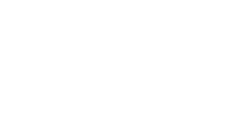 55
English Collocations
When you have something that is primarily one color, but with a little bit of another color included, we can use the word “tinge.” There are two ways to structure the sentence: 

The flowers are yellow with a tinge of pink in the middle.

My cat’s fur is light gray with a slight brownish tinge. 

You can also use this form – a color word plus –ISH – to describe mixes of colors. For example, “reddish brown” is a shade of brown with a strong portion of red, whereas “yellowish brown” is a shade of brown with a strong portion of yellow. 

Some colors look good together – in this case, we can say that the colors match. Other colors look terrible together – in this case, we can say that the colors clash. When the color of a person’s clothes looks good with that person’s skin tone (color of their skin), you can say “that color suits you” or “that
color looks good on you.”
56
English Collocations
Finally, one tip about changing the color of something. We use the verb “paint” in most cases – you paint a house and paint your nails. But we use the verb “dye” for hair and cloth/fabric – so you dye your hair blonde and dye a shirt blue.
______
____
Cassandra is wearing a fiery / flaming orange blouse and a king / royal blue skirt - those certainly are very bold / brave colors! Here comes Susan, wearing a long, fair / light pink dress and navy / ruby red heels. Those pastel / pasty colors look wonderful with her skin tone / type.  

The designer of the next outfit is known for his highly innovative style... Joanne is wearing an ember / emerald green top and cherry / olive green shorts - hmmm... in my opinion the two different shades / tinges of green don't look so great together. They kind of clash / dye.  

Up next is Tanya, with a retro-style greenest/greenish-blue dress with some lemon / lime yellow details - very interesting look, although the colors might not match / suit everybody. Finally we have Ashley, who's wearing a sexy burnt / dark purple dress with a golden / silvery yellow belt, a combining / matching purse, and cloud / sky blue heels - that's quite unusual, but the overall visual effect is stunning.
_____
___
____
_____
____
_____
______
_____
___
_______
____
_____
_____
_____
_______
_________
57
The verbs “soften” and “harden” describe the process of becoming soft and becoming hard. For example, potatoes soften when you cook them. And snow hardens if the temperature decreases.  
We can also say a person’s voice softens when they begin speaking in a more friendly tone, and their voice hardens when they begin speaking in a less friendly tone. 
A person’s attitude or views can also “soften” (become more friendly or “harden” (become less friendly). 
Texture words are often used when describing food: 
creamy - describes a smooth and rich texture, like cream. Sauces, soups, puddings, and chocolate can be creamy. 
crunchy/crispy – describe something that makes a noise when you chew it. Crackers, chips, and other “hard” foods can be crunchy or crispy. 
chewy – describes food that requires some effort to chew. Types of candy
can be chewy. This word can have a negative meaning if the food is not supposed to be chewy – for example, when you overcook meat, it becomes tough and chewy. 
greasy – describes food with a too much oil.
58
1. After my dental surgery, I could only eat soft  
2. His facial expression  
3. I felt sick after eating four greasy  
4. My skin gets really  
5. Pasta with creamy  
6. She simmered the stew for hours until the meat 
7. The boss' voice  
8. The skin on his hands is  
9. The water is quite  
10. There are some crunchy  
11. This chicken is a little bit  
12. This knife is so
1. After my dental surgery, I could only eat soft  
2. His facial expression  
3. I felt sick after eating four greasy  
4. My skin gets really  
5. Pasta with creamy  
6. She simmered the stew for hours until the meat 
7. The boss' voice  
8. The skin on his hands is  
9. The water is quite  
10. There are some crunchy  
11. This chicken is a little bit  
12. This knife is so
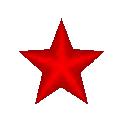 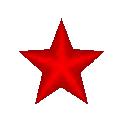 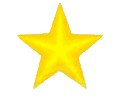 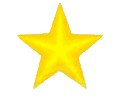 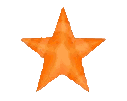 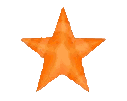 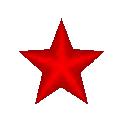 a) alfredo sauce is my favorite dish. 
b) bits of Oreo cookies in this ice cream.
c) chewy; I think it's overcooked.
d) choppy; it's not a good day to go sailing.
e) dry in the wintertime.
f) dull it won't even cut a tomato. 
g) foods for three weeks.
h) hardened when he mentioned his ex-wife.
i) rough due to years of manual labor.
j) slices of pizza.
k) softened after we told him that the mistake 
could be fixed.
l) was wonderfully tender.
a) alfredo sauce is my favorite dish. 
b) bits of Oreo cookies in this ice cream.
c) chewy; I think it's overcooked.
d) choppy; it's not a good day to go sailing.
e) dry in the wintertime.
f) dull it won't even cut a tomato. 
g) foods for three weeks.
h) hardened when he mentioned his ex-wife.
i) rough due to years of manual labor.
j) slices of pizza.
k) softened after we told him that the mistake 
could be fixed.
l) was wonderfully tender.
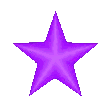 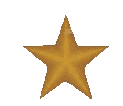 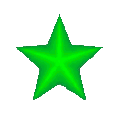 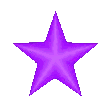 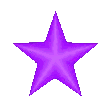 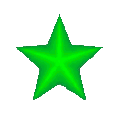 59
59
Aroma, scent, and fragrance all describe a good smell. You can talk about the wonderful aroma of a cake that has just been taken out of the oven, the fresh scent of flowers, and the sweet fragrance of a woman’s perfume. 
The word smell is neutral; you can have the lovely smell of fresh-baked bread, or the horrible smell of rotting food. The word “smell” can be a noun or a verb – so you can also say “It smells delicious” or “It smells nasty.” 
The words stench, stink, and odor all describe bad smells – there’s the foul odor of a dead animal, and the revolting stench of sewage. The unpleasant smell of a person who doesn’t take showers or use deodorant is called body odor. 
To describe the strength of smells, you can say they are light/faint smells or strong smells. When a smell is extremely strong, you can say it is an overpowering smell. A smell that you recognize can be called a familiar smell, and a smell that is unique and easy to identify can be called a distinctive smell or an unmistakable smell. 
Smells can “waft” – that means float through the air. For example, the mouth-watering scent of chocolate chip cookies wafted across the room. Another verb used with smell is “fill” – the acrid smell of smoke filled the hallway. Finally, if a smell stays in a place for a long time, we can use the verb “linger” – the spicy aroma of her cooking lingered in the kitchen for hours.
60
English Collocations
Here are some additional collocations for describing smells: 
 
earthy/fishy/fruity/metallic smell – smells like soil/dirt, fish, fruit, or metal
rancid/putrid smell – a disgusting smell of things that are rotten
damp/dank smell – a smell of wet things and mold
a pervasive smell – a smell that tends to fill the space and remain there
a pungent smell – a smell that is “sharp” and strong; it almost hurts your nose when you smell it
61
English Collocations
________                      ________
I can't stand the extensive / pervasive / prevalent odor of smoke in that bar.
I love the familiar / pungent / revolting smell of my grandmother's chicken soup.
I sensed the differential / distinctive / distinguished smell of frying onions.
She breathed in the earthy / metallic / putrid fragrance of the forest.
Something in the fridge smells damp / rancid / stink - like rotting meat.
The bathroom smells so fresh / frisky / foul right after it's been cleaned!
The smell of vomit continued / lasted / lingered in the hospital room.
There was a faint / small / mild smell of alcohol on his breath.
This wine has a light fruity aroma / odor / stench.
Your sweaty gym clothes smell faint / nasty / spicy.
________________
________                         ____________
_____________
______             _____
_________
_______________
__________
____________
____             _____
62
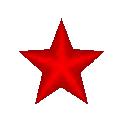 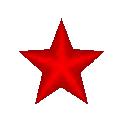 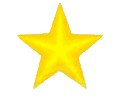 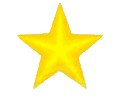 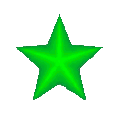 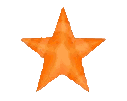 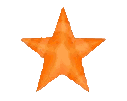 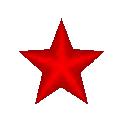 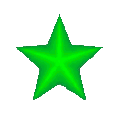 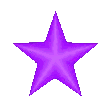 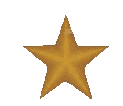 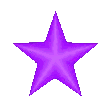 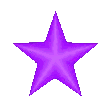 63
English Collocations
64
English Collocations
65
English Collocations
66
English Collocations
67
English Collocations
68